VOC/VOI in Deutschland aktuelle Situation
Berlin, 01.09.2021
Übersicht VOC in Erhebungssystemen
Genomseq.(Stichprobe)
RKI Testzahl-erfassung
IfSG-Daten
2
Anteile der Genomsequenzierung
3
VOC /VOI
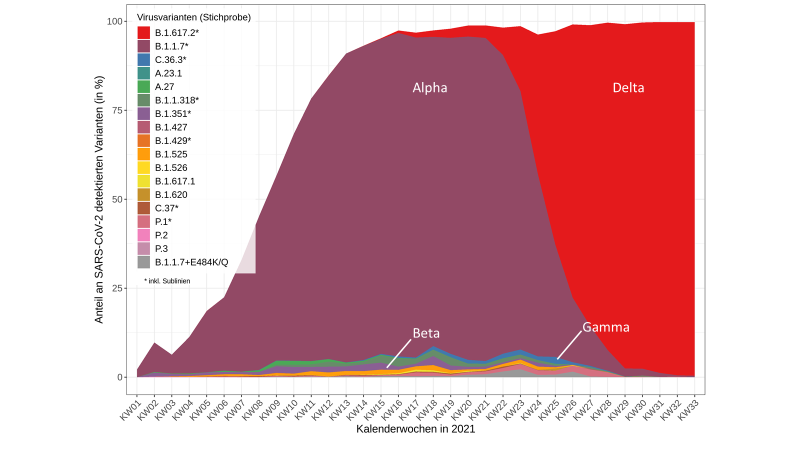 02.11.15
4
Delta + MoC
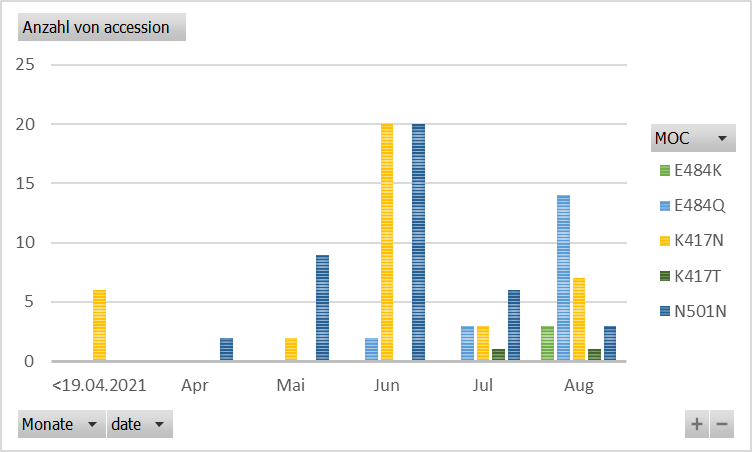 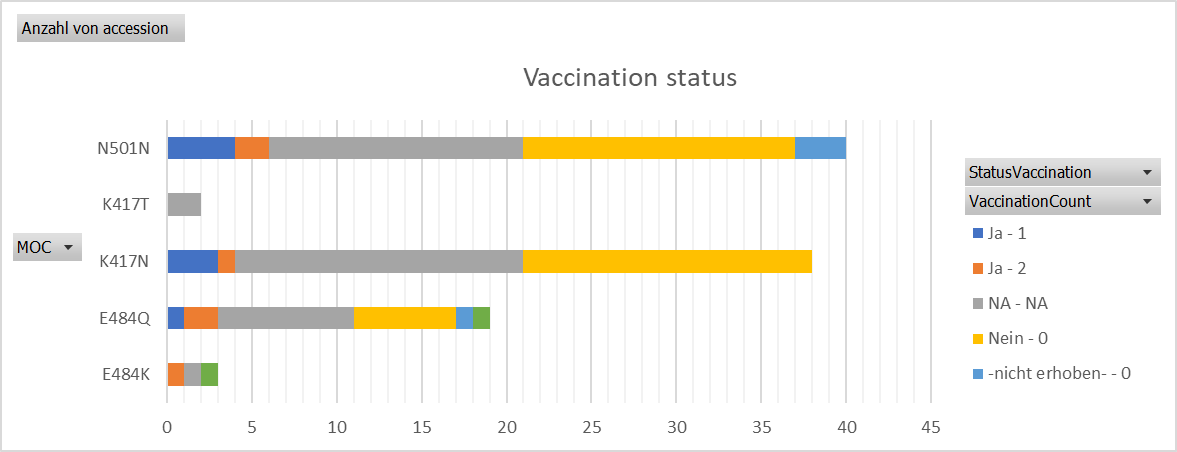 Delta+E484K: 3, Delta+E484Q: 19Delta+K417N: 38
Delta+K417T: 2
Delta+N501Y:40
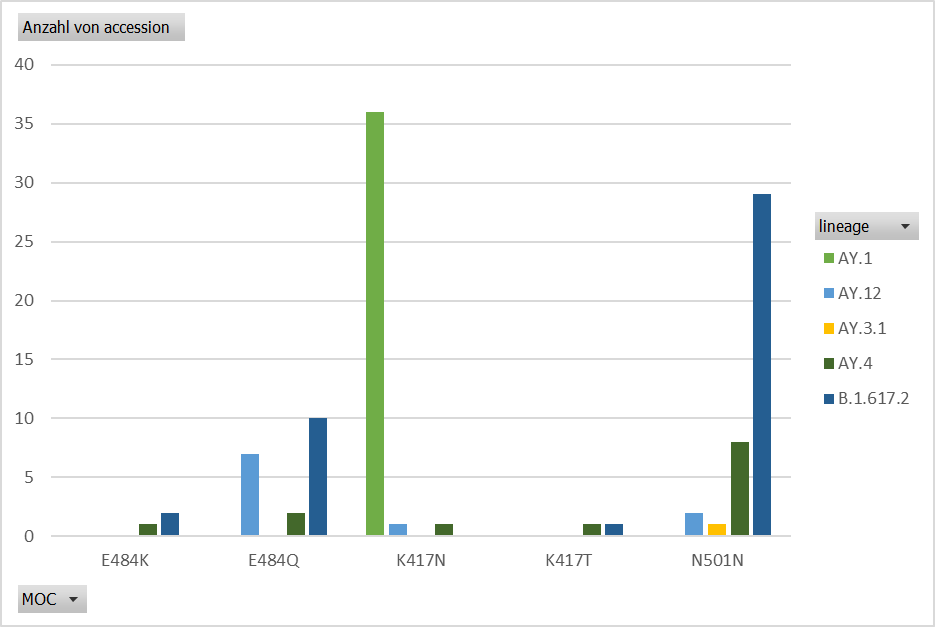 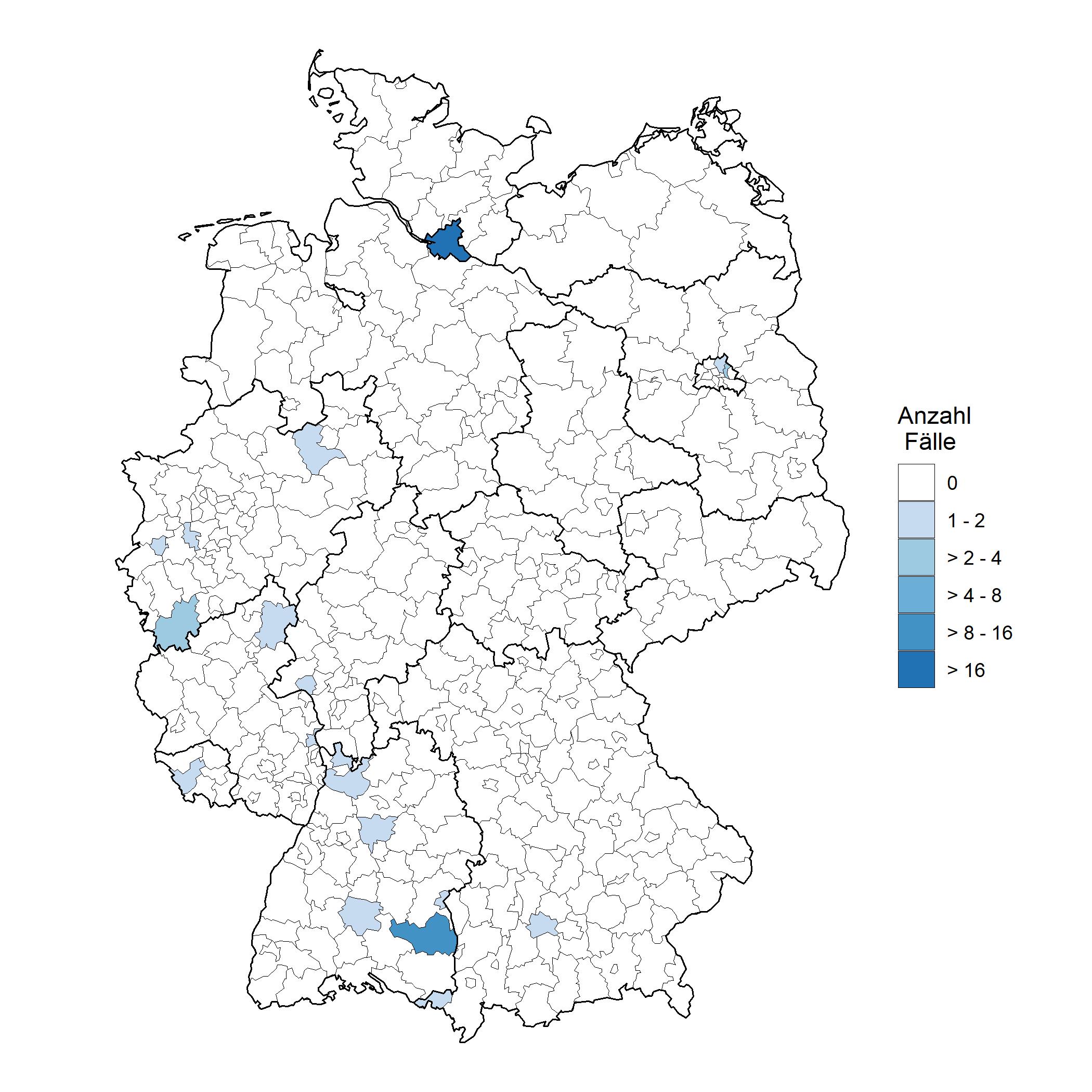 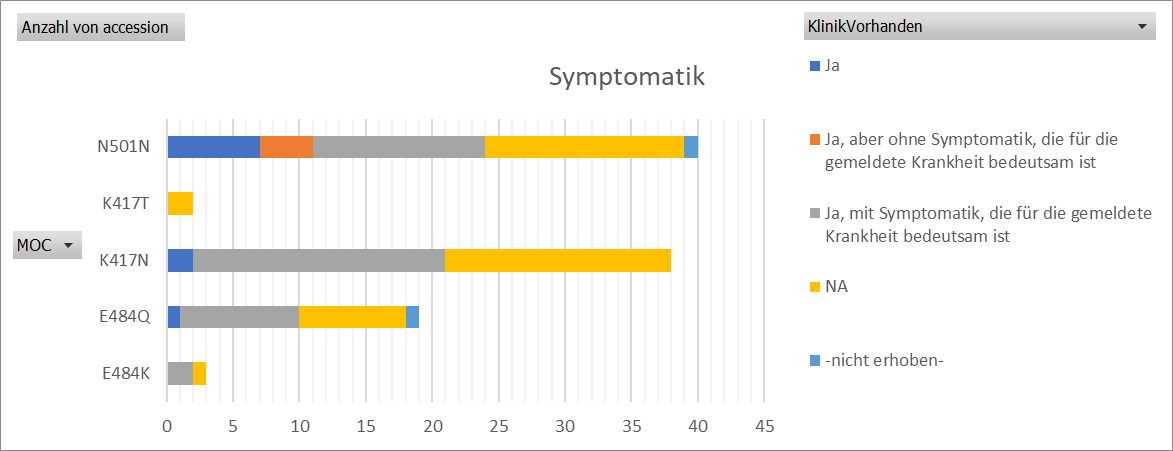 5
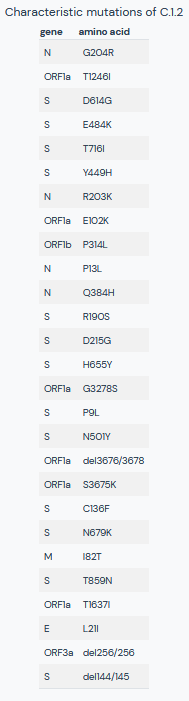 C.1.2
seit KW23 nachgewiesen (auch 1-mal in D)
Zwischen KW23 und KW33-2021 49 Sequenzen in GISAID (world wide)
Mehrheit der Sequenzen stammt aus Südafrika , dort Anstieg auffällig:von 0,2% (2/1.054) im Mai  1,6% (25/2.177) im Juni  2,0% (26/1.326) im Aug.







vereinzelt Nachweise in England, der Schweiz, Portugal, der Demokratischen Republik Kongo, Neuseeland und Mauritius
SC2-EWG @WHO is monitoring
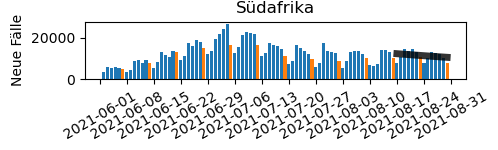 Danke an PHI@ZIG für die Informationen!
6
Distribution of Delta lineages
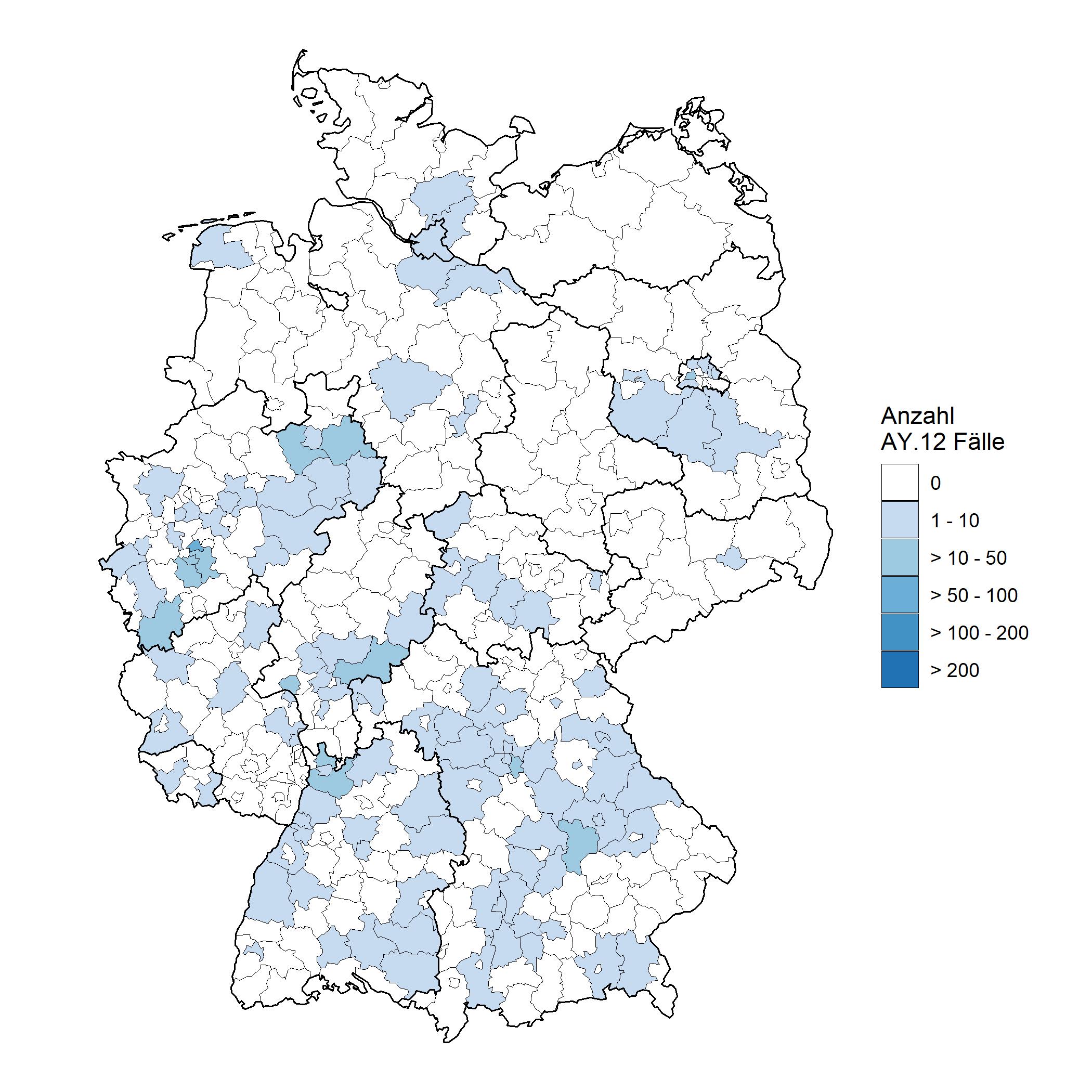 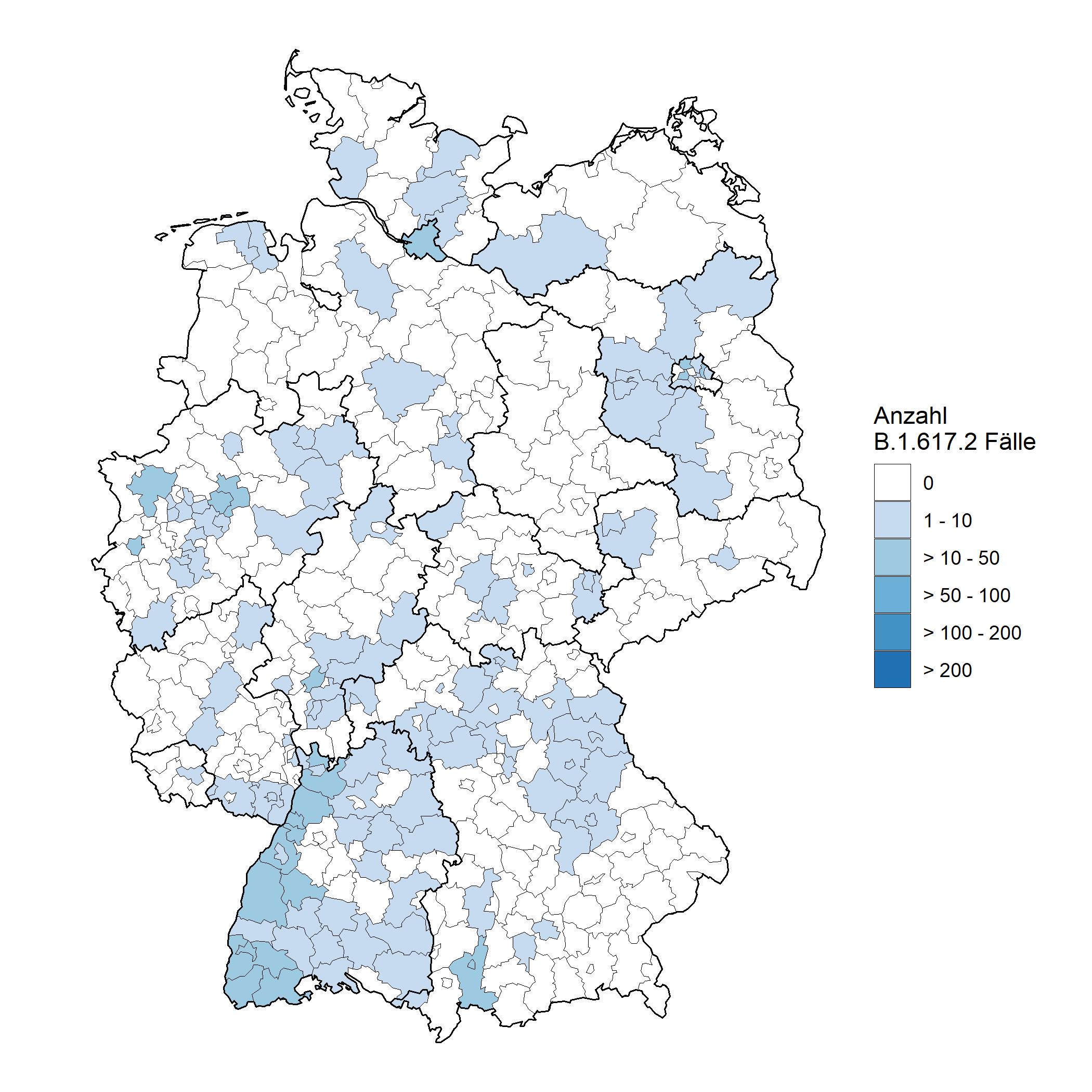 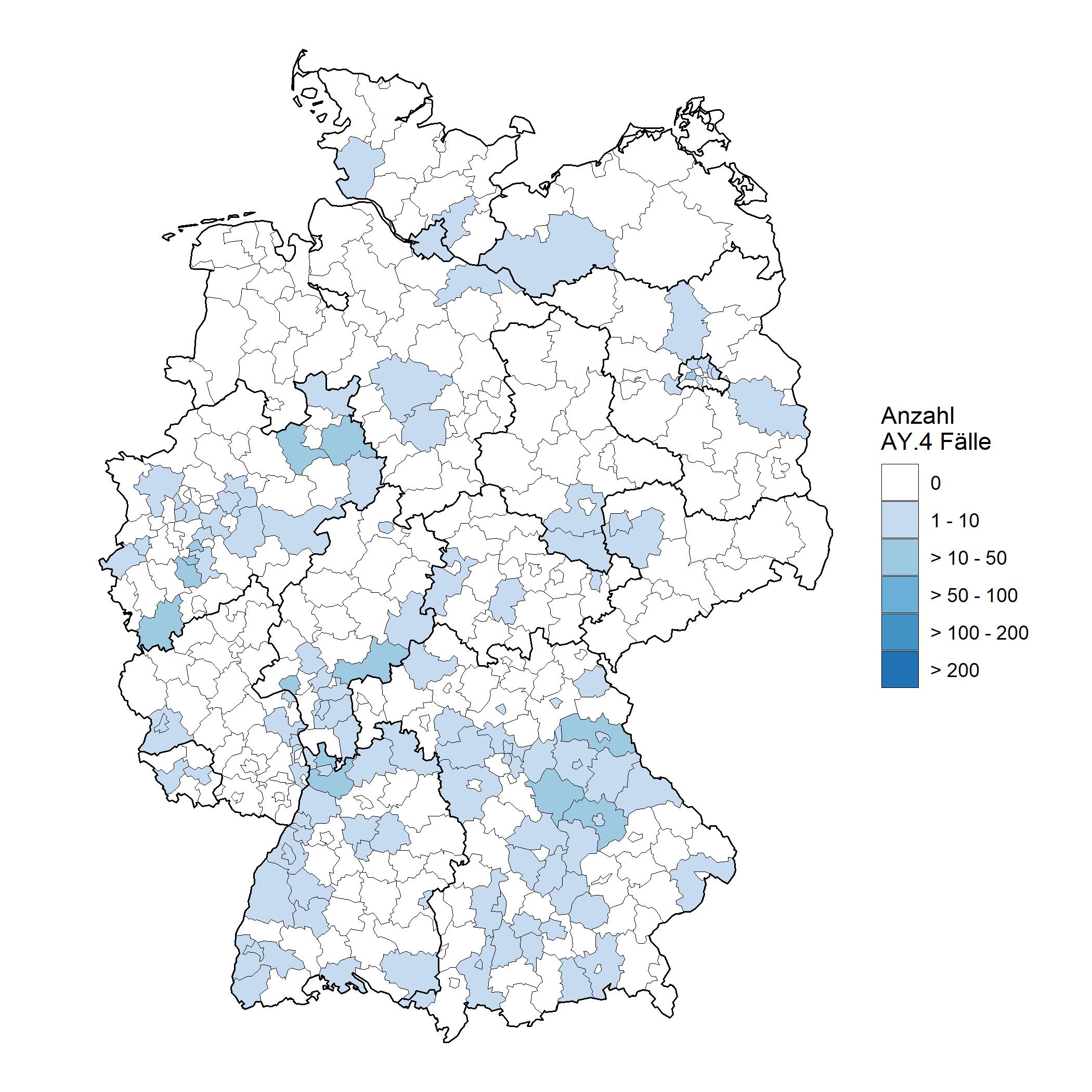 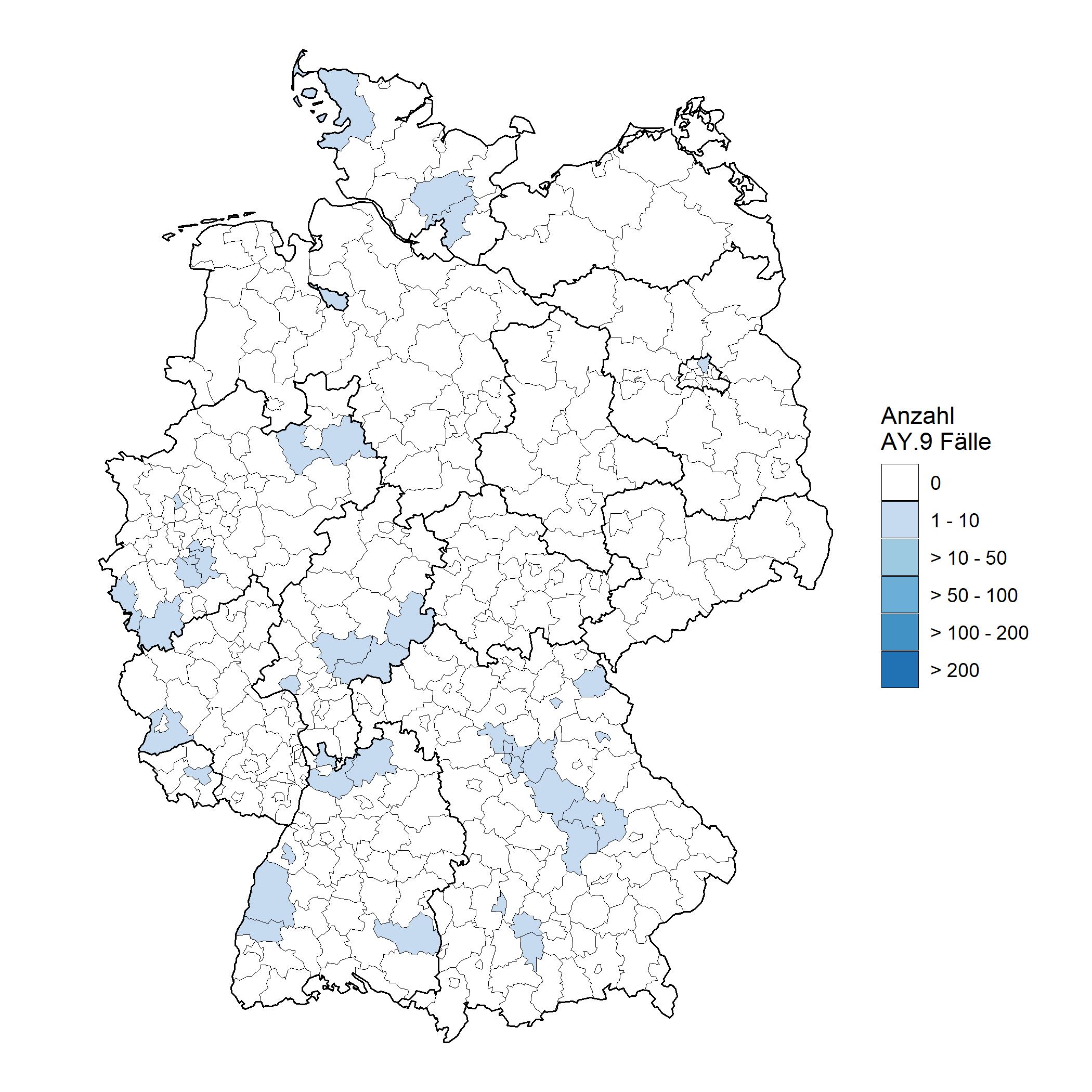 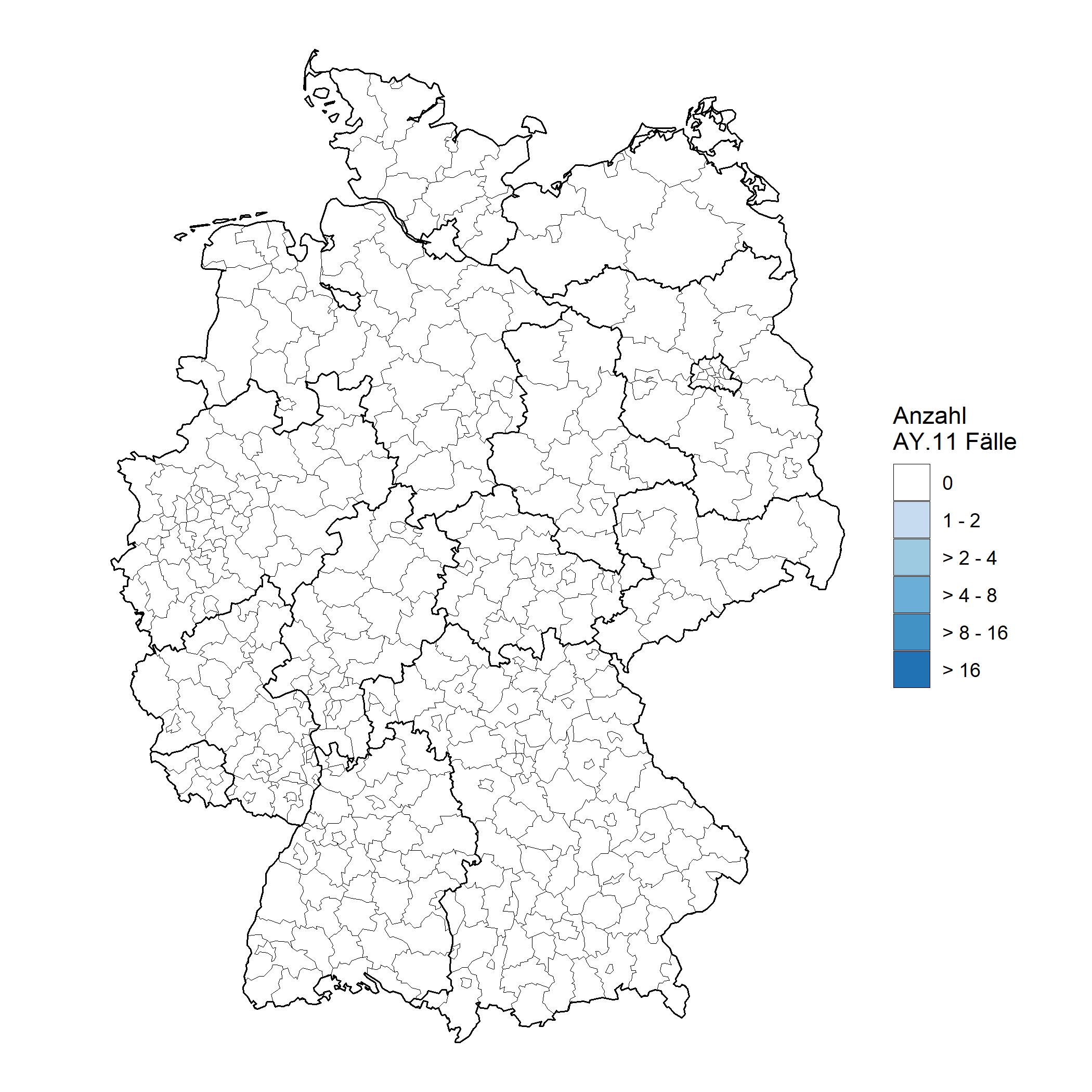 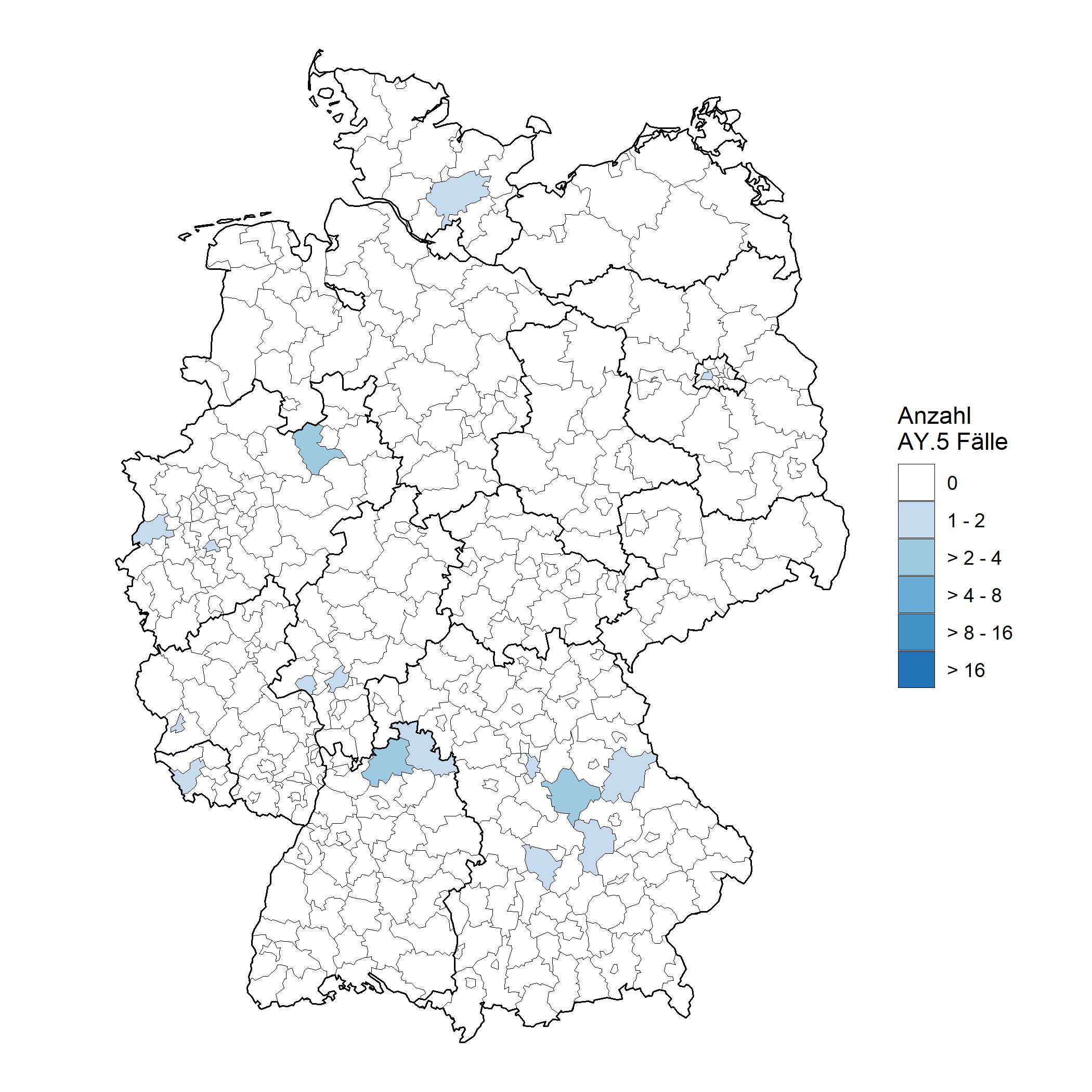 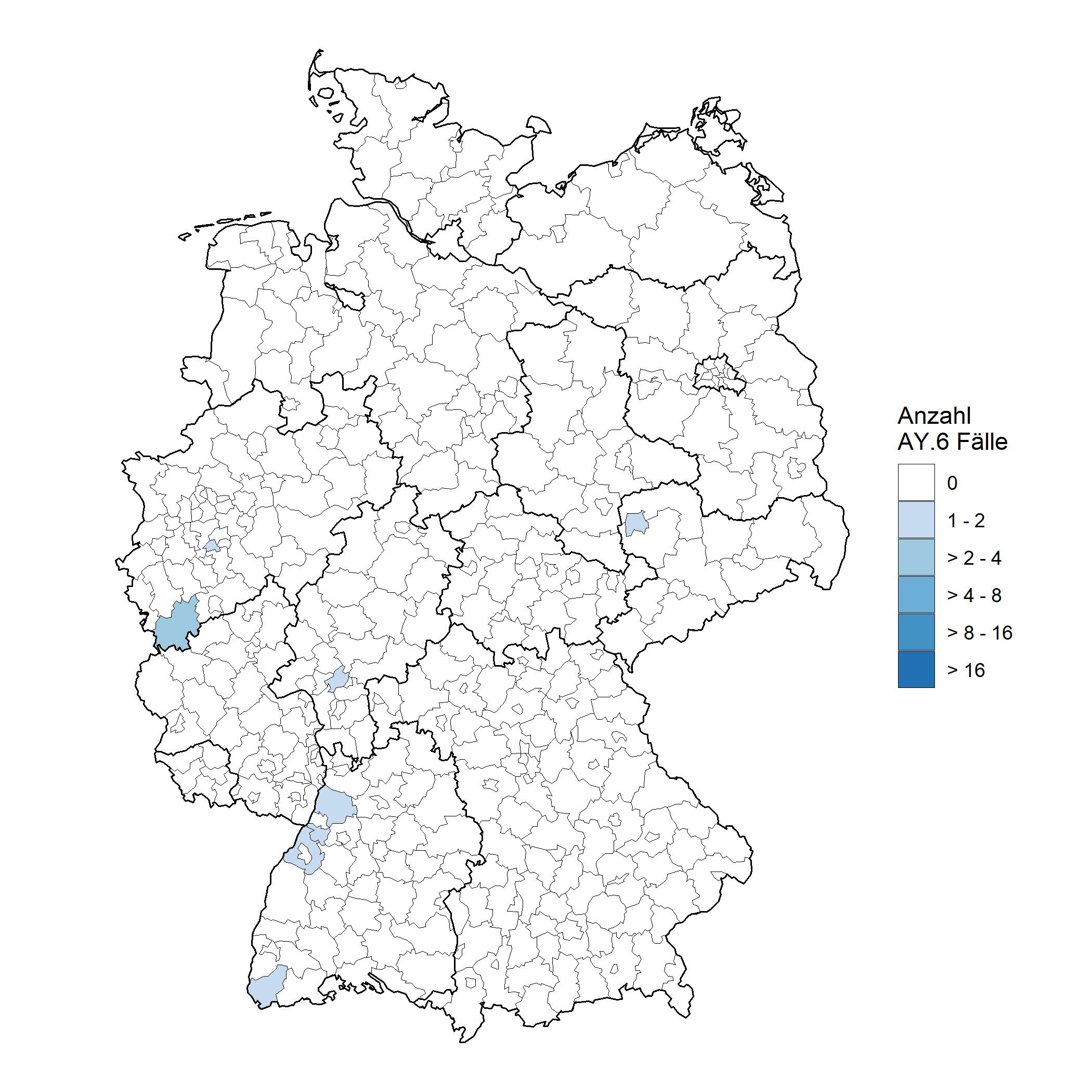 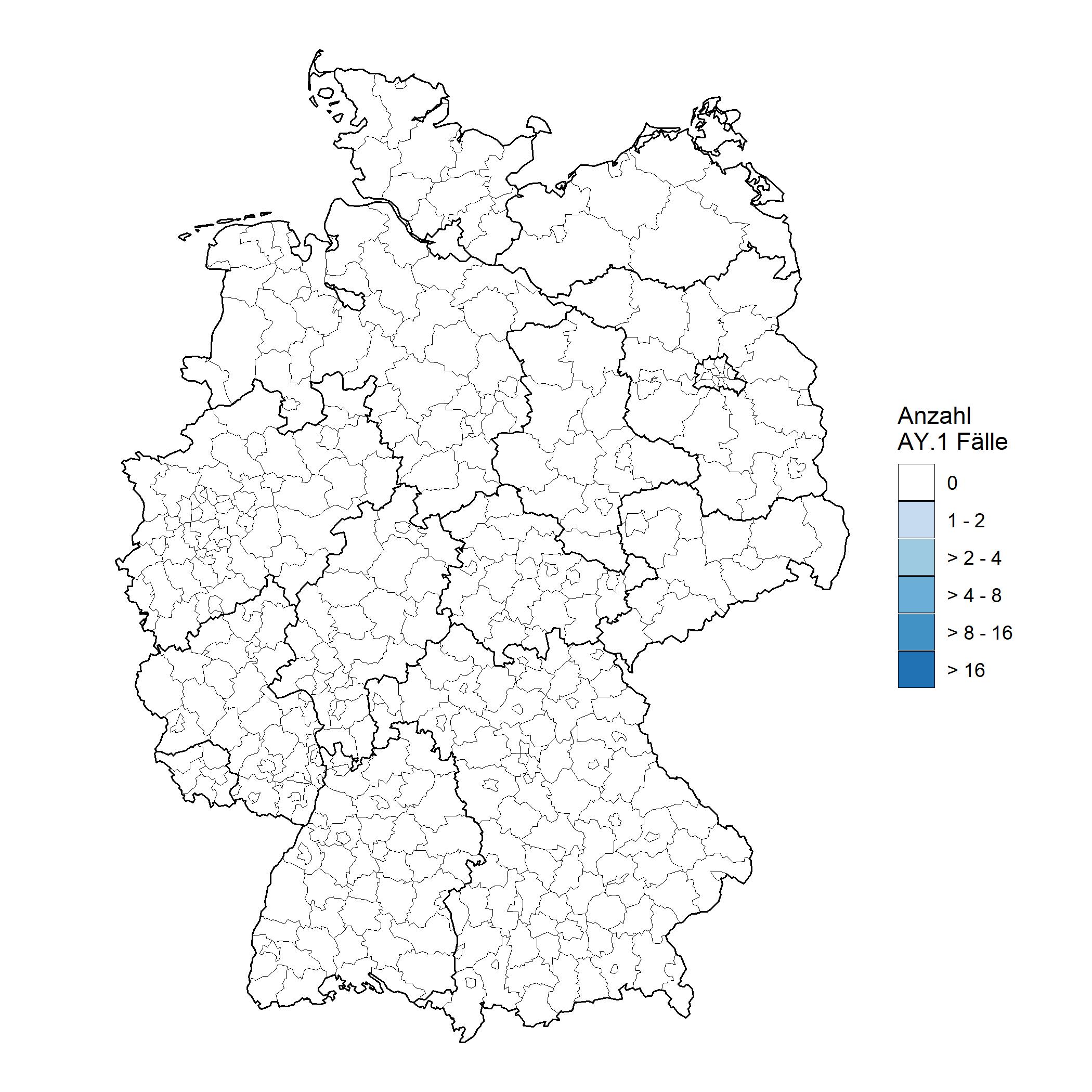 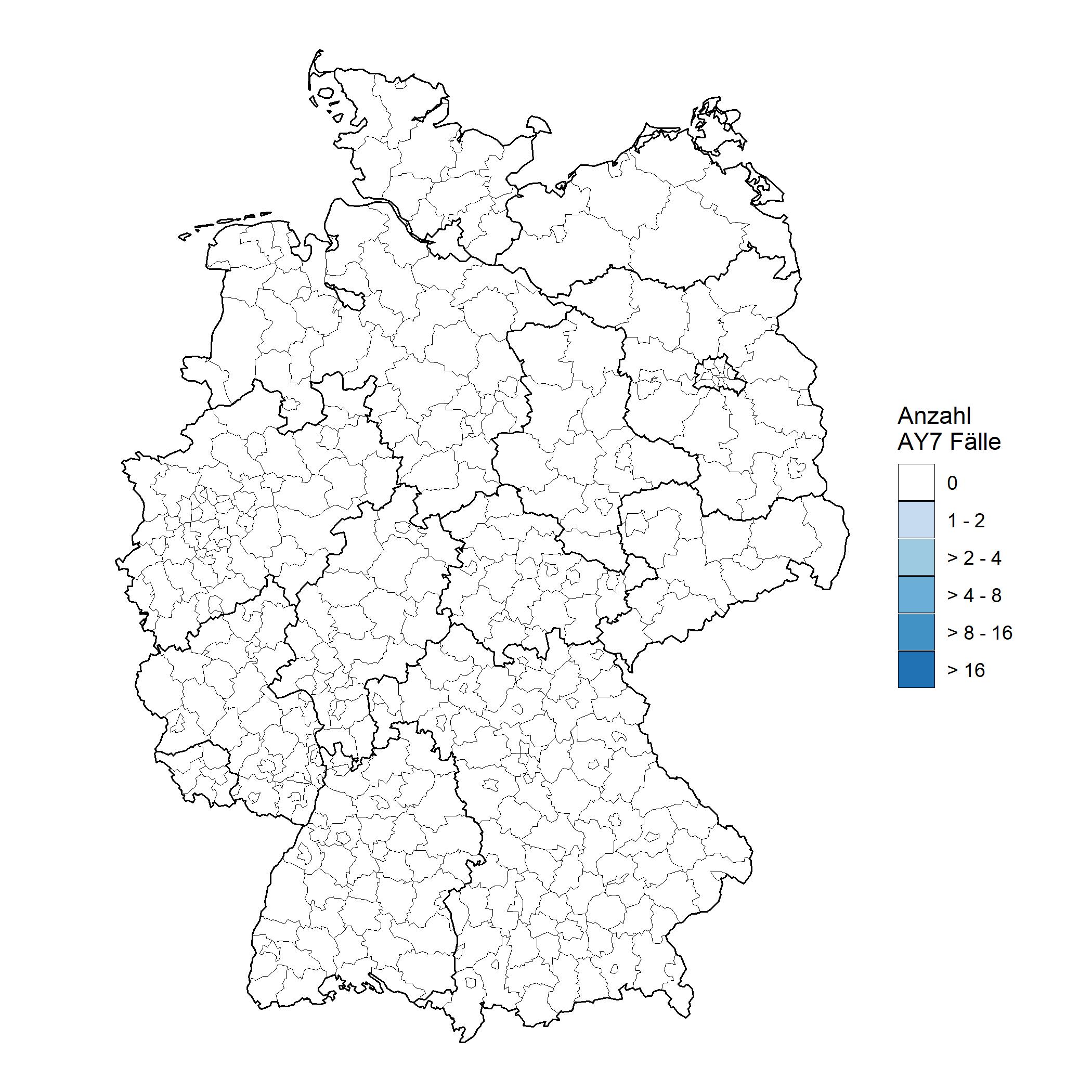 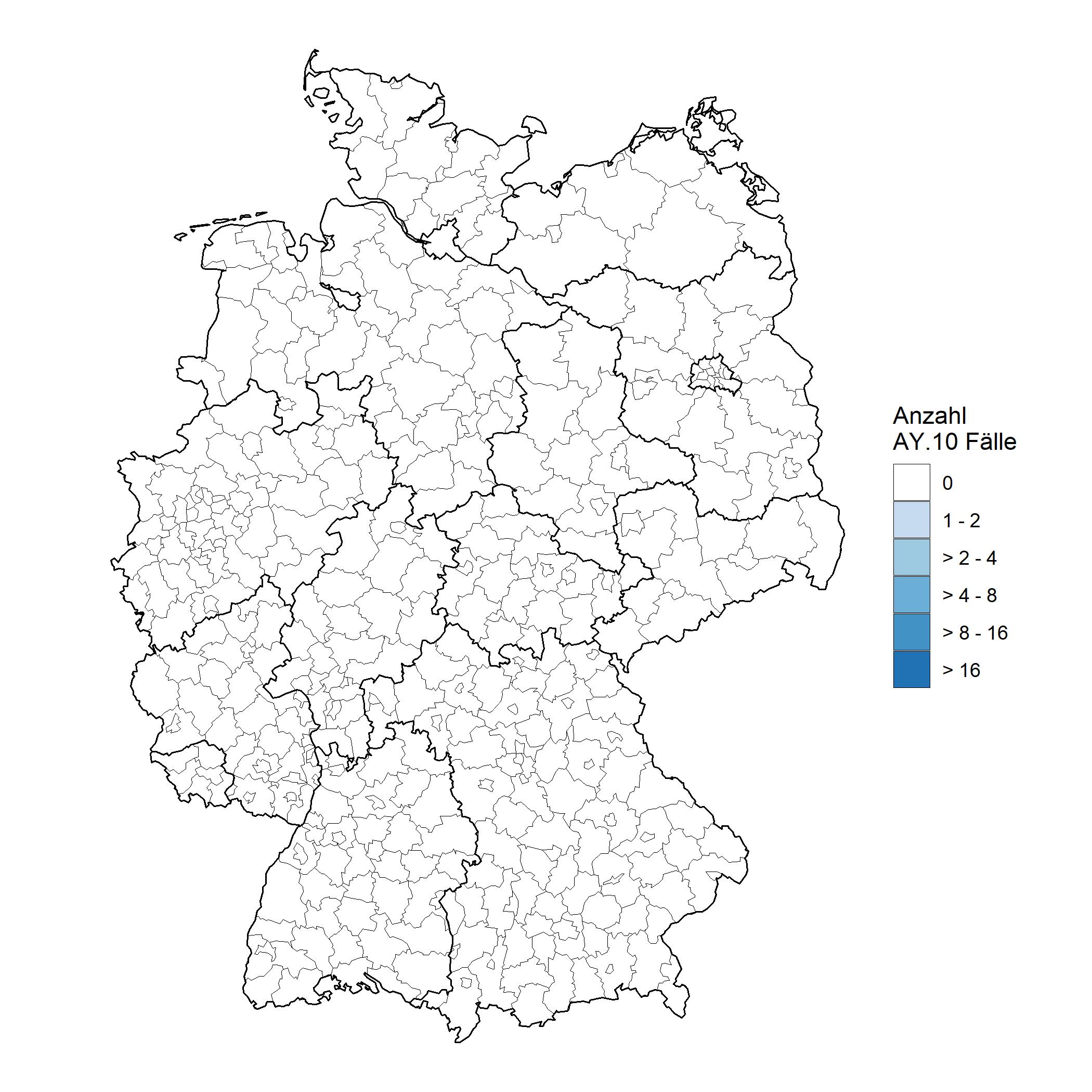